Changes in Matter-Part 2
All great things have a part 2
-The Godfather
-The Lord of the Rings 
-Star Wars
…
And this lecture 
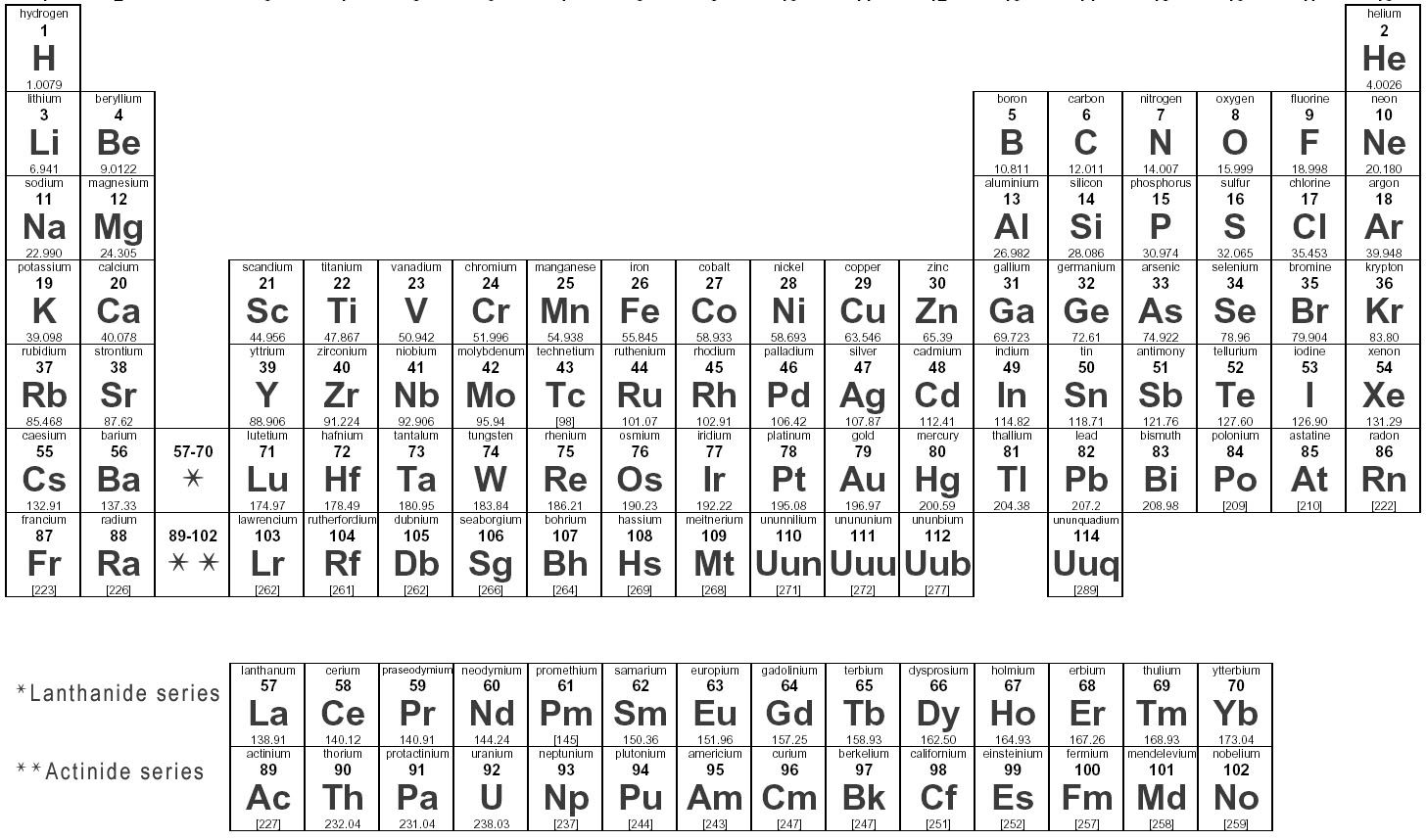 Image of typical Element in Periodic Table
Atomic Number (Z)→ the number of protons. Does not change! Atomic number is unique per element!
Atomic Weight
Atomic Weight → average of the atomic masses of all isotopes of an element with respect to its abundance
Balancing Equ and with masses
Question: You combined 80g of KOH with 100g of H2SO4 to produce 120g of K2SO4 and H2O. What is the mass of the water produced?

Step 1: Get a balanced equation
Balancing Equ and with masses
Reactants: KOH and H2SO4 
Products: K2SO4 and H2O
Equation: KOH + H2SO4 → K2SO4 + H2O

-Rnx side: 1K, 3H, 1S and 5O
-Prod side: 2K, 2H, 1S and 5O
		     2KOH + H2SO4 → K2SO4 + 2H2O
Balancing Equ and with masses
Question: You combined 80g of KOH with 100g of H2SO4 to produce 120g of K2SO4 and H2O. What is the mass of the water produced?

Step 1: Get a balanced equation
2KOH + H2SO4 → K2SO4 + 2H2O
Step 2: Place the weights of the compounds given under the appropriate compounds
Balancing Equ and with masses
2KOH + H2SO4 → K2SO4 + 2H2O
		         80g  + 100g  → 120g   +  x
Step 3: Add total weight of reactant side and total weight of product side
Rnx: 180g
Prods:120+x 

Recall: Conservation of mass!. Therefore the total weight of the reactants must equal the total weight of the products
Balancing Equ and with masses
2KOH + H2SO4 → K2SO4 + 2H2O
		         80g  + 100g  → 120g   +  x
Step 3: Add total weight of reactant side and total weight of product side
Rnx: 180g
Prods:120+x 

Step 4: Solve for ‘x’
120+x = 180; x=60g
Weight of water = 60g
Balancing Equ and with masses
Step 1: Balance the equation
If given a balance equation, great, less work 
If not given a balance equation…start cracking 
Step 2: Write given weights of compounds under appropriate compound
Step 3: Add total weight of reactant side and total weight of product side
Remember, will be solving for either a product or a reactant, so one of the compounds will have a weight of ‘x’
Step 4: Solve for ‘x’
Practice 
When 191g of copper (Cu) is combined with 765g of nitric acid (HNO3), the reaction produces 563g of copper nitrate (Cu(NO3)2), 108g of water and a certain amount of nitrogen dioxide (NO2). What is the mass of nitrogen dioxide produced?
The combustion of 11g of propane (C3H8) in 40g of oxygen gas produces 18g of water and a certain mass of carbon dioxide. What is the mass of carbon dioxide produced?
Answers 
Question 1
Balanced equation:  	
Cu	     +	    4HNO3	 →  Cu(NO3)2         +      2H2O 	+ 	2NO2
191g	    765g	        563g		 108g		x

Reactants →  191 + 756 =947
Products → 563 + 108 + x= 671+x 

Mass of 2NO2
671+x =947
x= 276g
Answers 
Question 2
Balanced equation:  
C3H8	+ 	5O2	→	4H2O	+	3CO2
44g		90g		68g		x
 
Reactants → 44 + 90 = 134g
Products → 68 + x 
 
Mass of 3CO2
68 + x = 134
x= 66g
Practice!Balance the following equations
Worksheet!  YAY!